MIGRATION TALES FROM A SMALL CONSORTIUM
Euemduan C. Osmera Metadata Librarian, University of Nebraska Medical Center
Angela KroegerMetadata Coordinator, University of Nebraska at Omaha 
Keelan WeberHead of Cataloging and Resources Management, University of Nebraska College of Law
March 6, 2023, ALA Core Interest Group Week
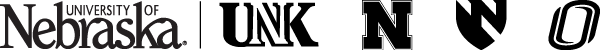 [Speaker Notes: Euem -- Thank you for having us. Good Morning, and good afternoon or evening to those in different time zones and those who are listening later! I am Euemduan, with Angela, and Keelan. We are four university institutions with five libraries, including a medical and law in Omaha, Lincoln, and Kearney Nebraska.  We had been separated and siloed decades, if not from the schools' inception, until December 22, 2020, when we came together as one cataloging system. We migrated to Ex Libris Alma/Primo VE from WMS and Innovative Sierra. We have (a little over 6 million) 6, 131,728 titles in our Network Zone. We migrated for several reasons: shared cost, efficiency, and cloud-based/Next Generation system. The last was fortuitous and just in time for our cataloging/cleanup work from home during the pandemic. In the coming slides, we will talk about warnings, common migration errors, and a little on workflow when you are migrating to a new library system.  The three of us will speak alternately within slides, so we hope you enjoy!]
WARNINGS
🧨
Records without inventory are handled differently by old and new systems
Bound-withs and analyzed serials will probably break
Authority control - expectation vs. reality
Your institution might be part of a cyber-incident!
[Speaker Notes: Angela – Records without inventory may be a problem. "Inventory" here is Alma's term for holdings and item records. Vendors will tell you that their systems can handle items without barcodes--and they probably can within their own system--but because every system handles them differently, they often break on migration. I've been through two migrations--Millenium to WMS 10 years ago and WMS to Alma 3 years ago--and both times, items without barcodes were a problem. Having lost a chunk of archives and microform item records during the WMS migration, I was cautious going into Alma. In the test load, unbarcoded items displayed as "unavailable" to the public, which wasn't good. So I used MarcEdit and OpenRefine to create fake placeholder barcodes on every item in our collection, to ensure that they migrated correctly into Alma. I told my colleagues at the other institutions about this process, but it may not have registered that they could have similar problems. So now, three years into the new system, one of the other institutions is still knee deep in a project to create dummy holdings records to protect a subset of their govdoc and archives records from being flagged as "orphan bibs" for deletion by Alma.
Angela – Another thing that will probably break during migration is any situation where one barcode is linked to multiple bib records, such as bound-withs and analyzed serials, because different systems handle this differently. My institution's bound-withs and analyzed serials had already been wiped out by the earlier WMS migration, so by the time of the Alma migration, we had nothing left to destroy. My colleagues at the other institutions were not as lucky.
Euem – We are one of the institutions that had to deal with that. Our bound-withs analyzed serials cleanup is still ongoing (in fact, last week, we discovered broken links for our Special Collections and Archives analyzed titles). However, in the beginning, we investigated several strategies, but ultimately, we decided it best to delete the bibliographic records for the analyzed titles and link them directly to the overall serial bib record. We chose this because the analyzed records had little value for our users; our catalog is used more for known item searches and less as a discovery tool, PubMed and other databases fill that role.
Euem – Another thing to consider is the authority control. We were very excited about the built-in centralized authority control in the CZ (Community Zone), but it could have been more robust. I was disappointed with the Preferred Term Correction, currently it doesn't automatically flip headings with $v subdivision when authority record changes, so they have to be manually manipulated. With that said, If authority control is important to your library, I would suggest investigating the cost-effectiveness of keeping your current authority vendor versus going with the new system's in-house authority file, like that from Ex Libris.
Euem – Lastly, if possible, save your data to an off-site server because your system might be part of a cyber incident. Our story -- is about when our teaching hospital was cyber-breached in the fall of 2020. Since we were on the same IT system, we elected to cut off our current management system earlier than expected (it wasn't breached, but it has users' information that could be stolen). Thank goodness we already pulled the data that we wanted to migrate. BUT. if we didn't and needed to re-harvest (or compare data), we would had been out of luck. Overall, we were fortunate the load went well. (Also, we were supposed to have about 3 or 4 months of access from our old system after migration that we lost).]
MORE WARNINGS
🧨
(Law) Local Classification
(Medical) Medical Subject Headings
Be cautious in editing shared records, and agree to shared standards
Be aware and comfortable in learning new strategies/tools to clean up your data.
🧨
[Speaker Notes: Keelan – Law local classification: The law library had a historic practice of force classifying which is to say assigning a law (KF) call number to items that were not originally classified in the KF range. In our legacy system, these call numbers were kept in a 945 item record field. Despite careful planning, when we migrated our data, the local call numbers were moved correctly to holdings records, but unfortunately that particular field in the holdings record allows the bibliographic call number to override the local call number. This issue pops up every now and again, but is thankfully easily resolved.
Euem – At our medical library, we use Medical Subject Headings – be warned that you might see other subject headings and to leave them, however, we suggest you draft an agreed upon document during implementation stage and shared out to remind you of these different types of access points.
Angela – Even in our small consortium, we have different special libraries. Law classifications, medical subject headings, local notes, and other fields may be useless clutter to one library, but critically important to another. This is an adjustment for copy catalogers. You have to take care to not destroy data that is useful to another member, and equally careful not to add data that is actively confusing or detrimental to other members. The consortium needs to agree on mutually acceptable standards for bib records, including local data.
Euem – The last bullet is that there are new strategies and tools such as Regular Expression and any built-in coding like the Alma Drools, so be aware and comfortable in learning them. I have included a couple of links on building Drools normalization syntax in the Resources slide at the end for you to explore.]
✨WARNING: GOOD THINGS AHEAD! ✨
💃  Expanded professional network!
📣 More professional support!
💃  Opportunities to share and learn from your colleagues!
📣 Opportunities for professional growth!
[Speaker Notes: Keelan – We couldn't let you think that everything about the migration is doom a gloom – there are plenty of bright spots! As the saying goes, "teamwork makes the dream work!" During our migration we were lucky to have support from colleagues working in similar roles at the other libraries in our consortium. We still benefit from these relationships, communicating regularly about questions, problems and discoveries. Additionally, we have created professional relationships with colleagues across the country going through similar migrations thanks to listserves and conferences.  Lastly, for those of us who are not generally in leadership roles, there were several opportunities during migration to take on new challenges that can result in professional growth. We even had a celebration committee, so there can really be opportunities for everyone to participate.]
COMMON MIGRATION ERRORS
🤦‍♂️
Order of loading the data from source catalogs
We don't know what we don't know
Records lacking inventory (holdings and items)
Innocuous things may suddenly cause problems in the new system
[Speaker Notes: Angela – When you're moving from your individual separate catalogs into a shared consortium catalog, one of the things you'll have to decide is whose data goes into the new system first, because their records become the shared records for the whole system. Do you go with the largest institution first, the one with the most records? Do you go with the most specialized institutions, who are most likely to have a lot of individual customization and unique fields? There's no right answer to this question, so you must analyze everyone's catalogs thoughtfully and make a choice that minimizes loss and damage, while accepting that some loss of data is inevitable.
Keelan – Sometimes we don't know what we don't know. We were caught off-guard post-migration with records lacking inventory, or "orphan bibs" as they are commonly known. We found out that these live in our network zone and depending on the amount that exist, they may push you over your allotment of bibliographic records and incur inadvertent costs. We quickly learned that not all "delete bibliographic records" functions in the Alma institution zone work the same, and records remained in the Network Zone even when they were removed from the Institution Zone. We are now working on this clean-up while trying to protect records that lack inventory but that we want to keep – such as government documents, since one of our libraries is a regional depository.
Angela – Also in the realm of things we didn't realize would be problems are the MARC 776 fields. My institution's records in WMS were the WorldCat records in their most current up-to-date form, which meant they had a lot of "clutter" fields that we'd gotten used to ignoring. In WMS the MARC 776 is harmless, because it's just presented as, "an online version exists." In Alma/Primo, it's bad because it presents as a link to an online version as if we actually had access to it, and the link loops the patron back into the print record on a wild goose chase. If I knew then what I know now, I would have deleted the 776 fields in MarcEdit before loading our records into Alma. But we can't delete batch them from Alma now because other institutions in the consortium are actually using them.]
IF WE KNEW THEN WHAT WE KNOW NOW
🔑 Organize your documents thoughtfully
🔑 Don't expect the vendor to set everything up for you
🔑 The vendor may not provide specific enough information for you to    be able to set things up yourself
[Speaker Notes: Keelan – Our working groups were very efficient at taking meeting minutes and documenting decisions made. Unfortunately, we can't always remember what days decisions were made on, so in a perfect world, the creation of an index or a subject-oriented organization scheme for our work would have been ideal. This is especially true now, several years removed from the project, where we've recovered from much of the stress associated with the migration and want to talk about it again! We currently have our materials stored in one of the institution's SharePoint instance which is not always easily accessible by our colleagues in other institutions within the consortium.
Euem – The last two points on If We Knew Then What We Know Now are that the vendor (Ex Libris) may not provide specific enough information to set things up yourselves, so be proactive in having them do it during implementation; you paid for this service, so don't be afraid to ask. Afterward, you will forget how to set things up properly because you will have plenty of things to think about and do when you go live.]
POST MIGRATION COPY CATALOGING WORKFLOW
🏅 Check consortium's shared catalog first
🏅 Check WorldCat second
🏅 Update records in two places, maybe, depending on your system
🏅 Get used to accepting records of differing standards, and don't fear enhancing records from other institutions
[Speaker Notes: Euem – A little warning on copy cataloging workflow post migration: there are several ways to navigate where you want to go and to catalog in the new system. You will see bibliographic records of different standards and in various completeness. Feel free to enhance records from other institutions. For example, in Alma: we check our consortium's shared document cataloging rules first, then WorldCat's, LC's or the National Library of Medicine's. Next, we might have to update first in our zone, then the consortium’s.]
TAKE AWAY ADVICE
🥡
The new system won't do some things as well as the old system
The new system will do some things better than the old system
Cleanup with familiar tools before migration
Post-migration cleanup is an opportunity to learn the new system
Be open to change
[Speaker Notes: Angela – The new system won't be categorically better or worse than the old system. It will just be different in ways both good and bad. Some things won't work as well. For example, authority control in Alma is inferior to WMS. But some things will be better in the new system. For example, Alma's set creation feature is vastly superior. A list of holdings in a particular location took two weeks to extract from WMS, no joke. That exact same report took under three minutes in Alma.
Angela – Another takeaway is to clean up with familiar tools as much as possible before loading your data into the new system. You'll be more efficient and make fewer mistakes using the tools you know. If your old system has some robust batch update features, use them! But even coming from WMS, which had no batch update features, I still did a lot of mid-migration cleanup with MarcEdit before loading into Alma.
Euem – At our medical library our motto was "post cleanup" we didn't have the time and staff to do ALL the cleanups as we wished, but cleaning post migration gave us opportunities to learn our new system.
Keelan – Being open to and accepting of this change will help your mindset significantly as you navigate the migration. Don’t be afraid to reach out to colleagues from other libraries who've gone through the same thing. I remember the awkward feeling of reaching out to people I didn't know to ask for help. Everyone was very willing and excited to share their expertise and battle scars! We've been there, and we want to help!
We hope some of the advice we've given today is useful for you and we look forward to hearing from you when you reach out with questions!]
🏠
🏃‍♀
Copy catalogers’ feelings in emojis on our new library management system
️
             
 ‍‍‍‍‍
😖
❌
🚀
😊
💫
[Speaker Notes: Euem – Some emojis from our copy catalogers’ feelings on our new library management system.  It runs the gamete from “happy and appreciating it with the happy face” to “lots of clicking, so dizzying with the oblong shape w/ two stars” to “sometimes wanting to break up with it and running away with the x and running motion” <grin> to “being able to work remotely because it’s cloud-based with the house at the top, ”to "frustration with the squishy face" to "easily to retrieve data, to Exploring with the rocket ship!" See key for emojis on Slide 10.]
RESOURCES
Resources
Normalization Rules Syntax https://anzreg.igelu.org/wp-content/uploads/sites/2/2018/12/Kortick_Normalization-rule_examples-2.pdf
Ex Libris Developer sitehttps://developers.exlibrisgroup.com/blog/alma-normalization-rule-examples/
Designing and Creating Normalization Ruleshttps://www.youtube.com/watch_popup?v=n0-i_shXU0c&t=2865s

Key to emojis: 😊= Happy & appreciates;️❌🏃‍♀️= Breaking up & running away; ‍🏠 =Remote work; 😖= Frustration; 💫= Lots of clicking, dizzying; 🚀= Able to explore
[Speaker Notes: This slide contains some links to Ex Libris helpful sites and YouTube on how to create and design normalization syntax and processes.  Also, key to emojis displayed on slide 9.]
REACH OUT!
✨
Euemduan C. Osmera
eosmera@unmc.edu

Angela Kroeger
akroeger@unomaha.edu

Keelan Weber
kweber9@unl.edu
📣
[Speaker Notes: Email contacts for Euemduan Osmera, Angela Kroeger, and Keelan Weber.]